אזור בית לחם הגלילית בתקופת המשנה
"ייסוריו של רבי [יהודה הנשיא] על-ידי מעשה שגרם הוא עצמו באו, ועל ידי מעשה אחר הלכו. על ידי מעשה באו, מה הוא? עגל אחד שהוליכו אותו לשחיטה, הלך תלה [העגל] ראשו בתוך כנף [בגדו] של רבי ובכה. אמר לו [רבי יהודה הנשיא אמר לעגל]: לֵך, לכך נוצרת! [כלומר, נוצרת כדי שבני-אדם יאכלו את בשרך]. אמרו [משמים]: הואיל ואינו מרחם - שיבואו עליו ייסורים. ועל ידי מעשה [אחר] הלכו [ייסוריו] - יום אחד הייתה שפחתו של רבי מטאטאה את הבית, היו מונחים שם בני חולדה [= גורים של חולדה] והייתה מטאטאה אותם. אמר לה: הניחי להם, [הרי] כתוב: "ורחמיו על כל מעשיו" (תה' קמה, 9). אמרו [משמים]: הואיל ומרחם - נרחם עליו".תלמוד בבלי, בבא מציעא פ"ה, עמוד א

הסבר: גם בסיפור זה מתואר רבי יהודה הנשיא כאדם המסוגל לשנות את דעתו ואת דרכיו בהתאם להתנסויות היום יום. במקרה זה, הוא מבין כי כבן אנוש אין לו את הזכות לדון לחיים או למוות.
"רבי פתח אוצרות בשנת בצורת. אמר: יכנסו בעלי מקרא בעלי משנה בעלי גמרא בעלי הלכה בעלי הגדה אבל עמי הארץ אל יכנסו. דחק רבי יונתן בן עמרם ונכנס, אמר לו: רבי פרנסני. אמר לו: בני קראת? אמר לו: לאו. שנית? אמר לו: לאו. אם כן במה אפרנסך? אמר לו פרנסני ככלב וכעורב. פרנסו. אחר שיצא ישב והיה מצטער, ואמר: אוי לי שנתתי פתי לעם הארץ. אמר לפניו ר' שמעון בר רבי: שמא יונתן בן עמרם תלמידך הוא שאינו רוצה ליהנות מכבוד תורה מימיו. בדקו ומצא. אמר רבי: יכנסו הכל!".
תלמוד בבלי מסכת בבא בתרא דף ח עמוד א 

הסבר: תלמידו של רבי יהודה הנשיא מערער על עקרונותיו המוסריים, ומציע לו לא להתנות את מתנותיו בידע. הרבי מקבל את הביקורת, מבין את טעותו, מוחל על כבודו ומוותר על אמת המידה בה דגל לפני כן.
רקע: 
לא רחוק מכאן נמצא אתר בית שערים. על פי המסורת, זהו המקום בו בילה רבי יהודה הנשיא, חותם המשנה ונשיא הסנהדרין, את רוב ימיו, וכאן נקבר לאחר מותו.
רבי יהודה הנשיא היה איש דת, מנהיג ואדם מוערך. בלימוד שלפנינו נקרא שני סיפורים מתוך שלל הסיפורים על רבי ונלמד מהם על אופיו וערכיו.  

בשיעור זה נעסוק בקשר שבין התהליכים שעבר רבי יהודה הנשיא למנהיגות בימינו, וליכולת שלנו כבני אדם להשתנות ולהשתפר בתגובה לביקורת.
שאלות לעיון והעמקה:
מה משותף לשני הסיפורים על רבי יהודה הנשיא?
 חישבו על דוגמאות נוספות מההיסטוריה ומימינו בהן מנהיג  הבין כי טעה ושינה את דרכיו. 
באיזה אופן אתם מתמודדים עם ביקורת?
חישבו ושתפו בדוגמא מחייכם בה ביקורת שקיבלתם גרמה לכם לשינוי דעה, עמדה או מעשה. 
במקרה וביקורת שהופנתה כלפיכם לא גרמה לשינוי כזה, מה יכול היה לעזור לכם לקבל אותה?
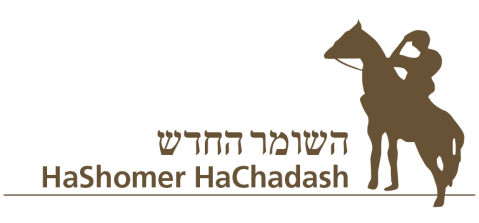